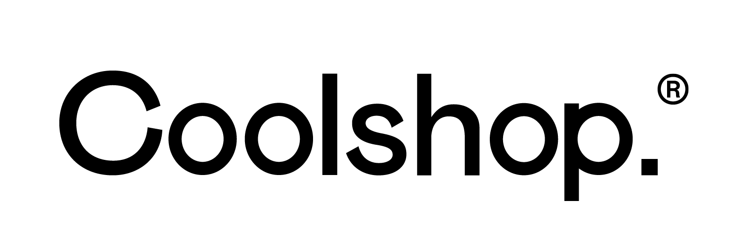 2024
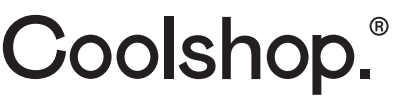 Coolshop in 2023Impressive growth and huge investments in 2023
Top line growth of +10% in 2023 (E-commerce businesses in DK at index 95 in 2023).

2 million online visitors each month, 40% men / 60% women, 300.000 active subscribers of our newsletter.

Huge investments in marketing and present among others on Google, Youtube, META and relevant price sites.

A rating of 4,6 at Trustpilot based on more than 160.000 reviews.

Extra 10.000 m2 of storage facilities – warehouse of total 30.000 m2.

Automated picking of goods via the newest robotic technology.
2
2024 Annual Negotiations
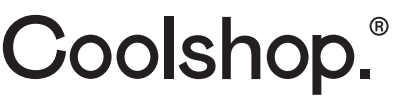 The New CoolshopAmbitious growth strategy for 2024
Present in 8 countries, Polen opens in 2024 and 2 countries annually thereafter.
 
Ambitious growth strategy with a minimum annual growth of 15%.

Opening our first brick and mortar store of 1.500 m2 in August 2024 showing Coolshop from a new side.

Same Day delivery in Denmark.

Massive investments in a our logistic set-up including a new fully automatic packaging machine.

New HQ-office facilities of 3,500 m2 opens in Spring 2024.

Intensive work and interest in ESG and sustainability.
3
2024 Annual Negotiations
[Speaker Notes: ESG står for Environmental, Social and Governance =  bæredygtighed]
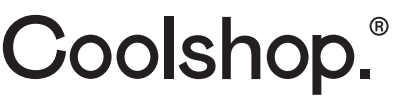 The New CoolshopNew store of 1.500 m2 - Games
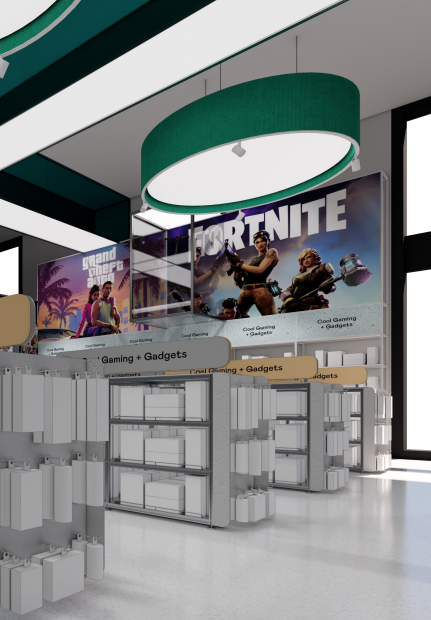 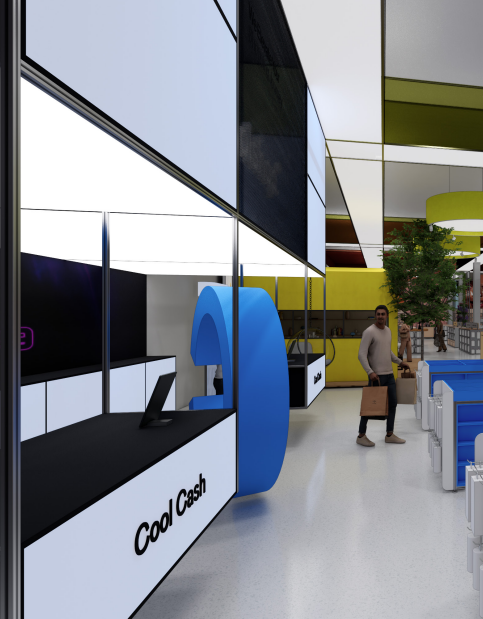 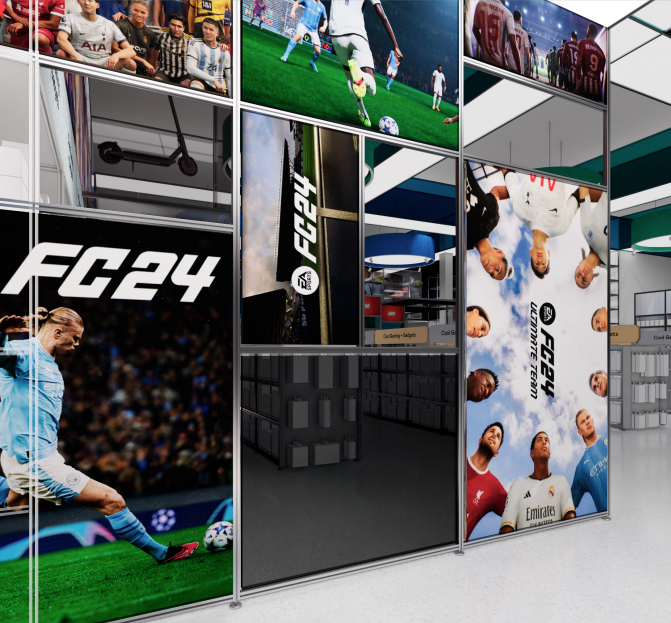 2024 Annual Negotiations
4
[Speaker Notes: ESG står for Environmental, Social and Governance =  bæredygtighed]
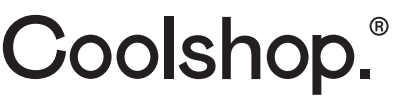 The New CoolshopNew store of 1.500 m2 - Toys
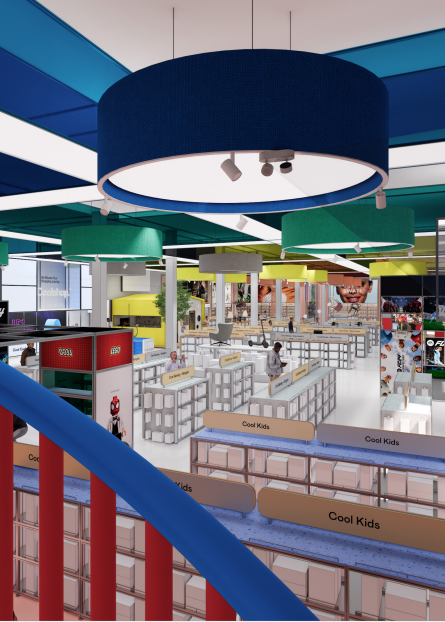 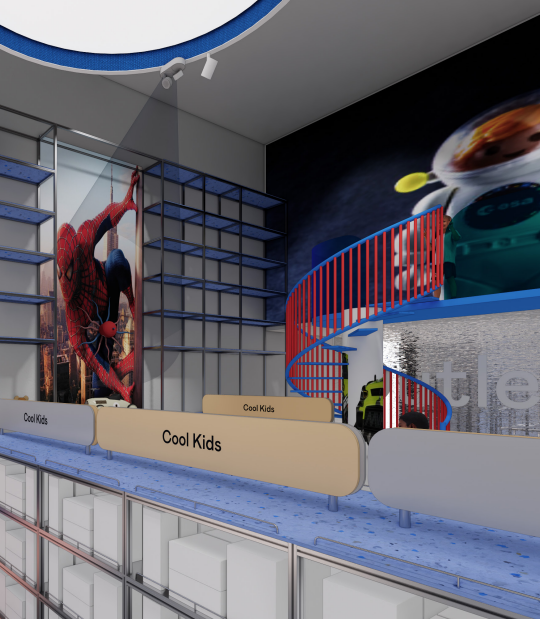 2024 Annual Negotiations
5
[Speaker Notes: ESG står for Environmental, Social and Governance =  bæredygtighed]
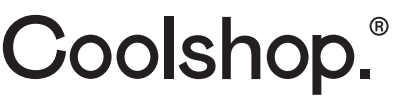 The New CoolshopNew store of 1.500 m2 – Electronics / Home
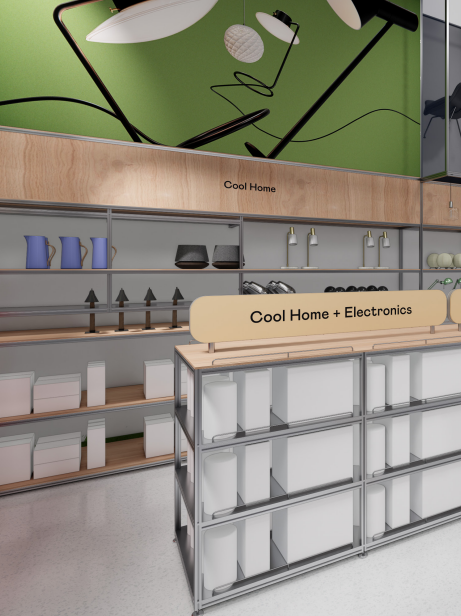 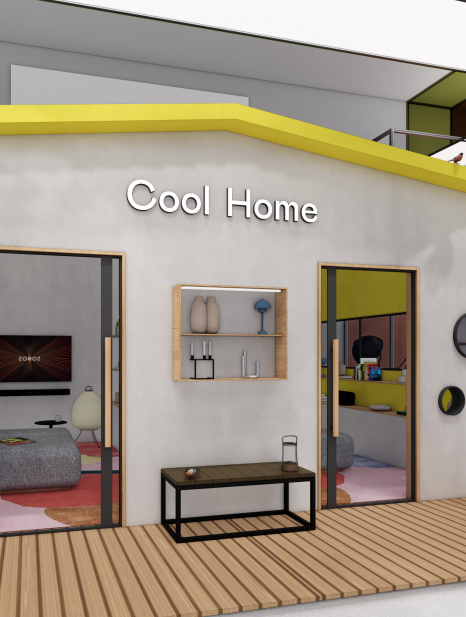 2024 Annual Negotiations
6
[Speaker Notes: ESG står for Environmental, Social and Governance =  bæredygtighed]
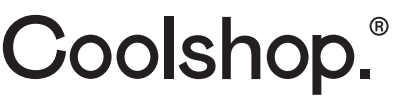 The New CoolshopNew store of 1.500 m2 - Beauty
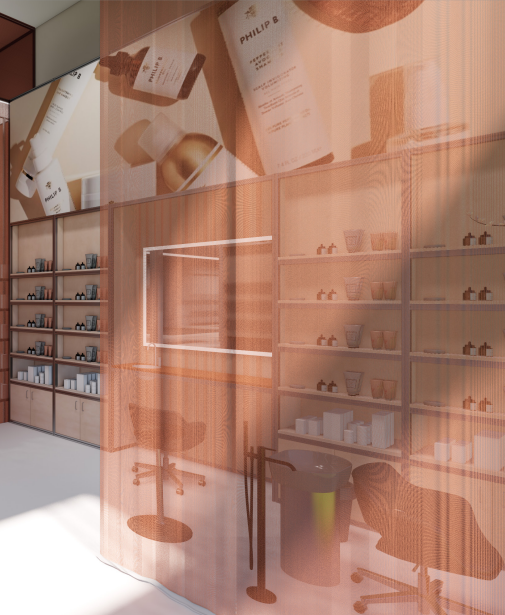 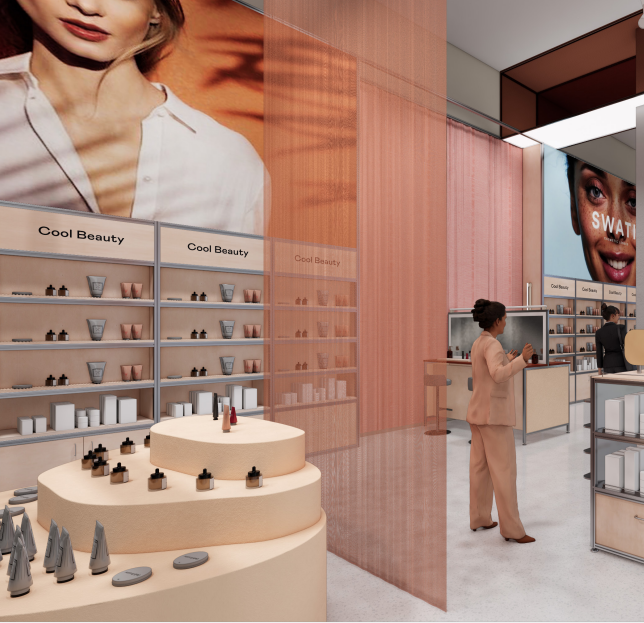 2024 Annual Negotiations
7
[Speaker Notes: ESG står for Environmental, Social and Governance =  bæredygtighed]
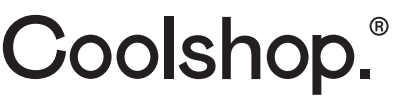 Annual Meeting 2024 
Bayer - Agenda
2023, What went well and what can we improve together
  SS24, News 
  Item list, are we up to date on all SKUs, old and new
  Slowmovers
  Overstock
  Offers (for delivery now and Black Friday)
  AW24 (news/PO.)
  Marketing 2024 (Marketing Menu Card)
 Beauty kids 
 News letter
     Terms 2024
8
2024 Annual Negotiations
[Speaker Notes: ESG står for Environmental, Social and Governance =  bæredygtighed]
Annual meeting 2024 - Terms
Purchase of goods 2022: 672.705
Purchase of goods 2023: 864.200
2023
2024
Payment: 	60 days
VR Discount: 2%	
Bonus: 		 
Marketing:
Impairments:
Slowmovers:
Payment: 	
VR Discount: 	
Bonus: 		 
Marketing:
Impairments:
Slowmovers:
2024 Annual Negotiations
9